ORIENTATION
Décision d’orientation
Affectation, inscription
Dossier d’orientation Scolarité services-EduConnect
Projet, stage, intentions d’orientation
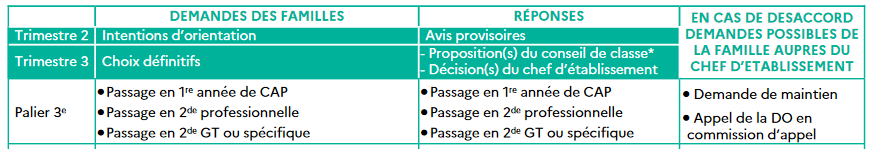 Connexion au service en ligne Orientation

Compatible avec tous types de supports, tablettes,    smartphones, ordinateurs

Accès avec l’adresse unique teleservices.education.gouv.fr
2022-2023
<numéro>
Connexion au service en ligne Orientation
Connexion au portail Scolarité services avec mon compte EduConnect.Accès avec l’identifiant et le mot de passe  transmis par le chef d’établissement..
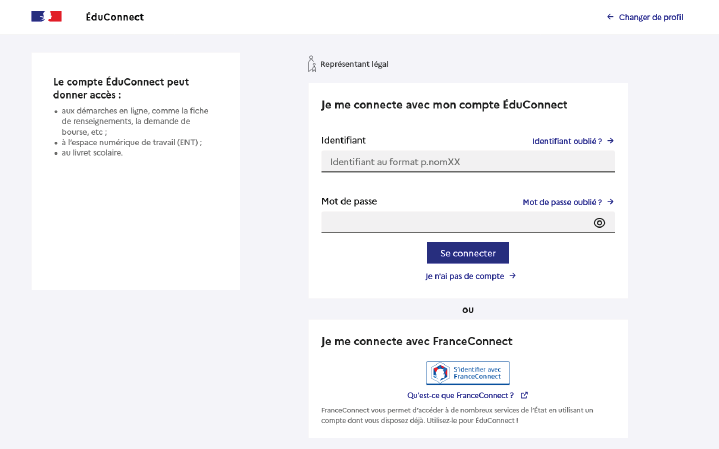 2022-2023
<numéro>
Saisie des intentions d’orientation
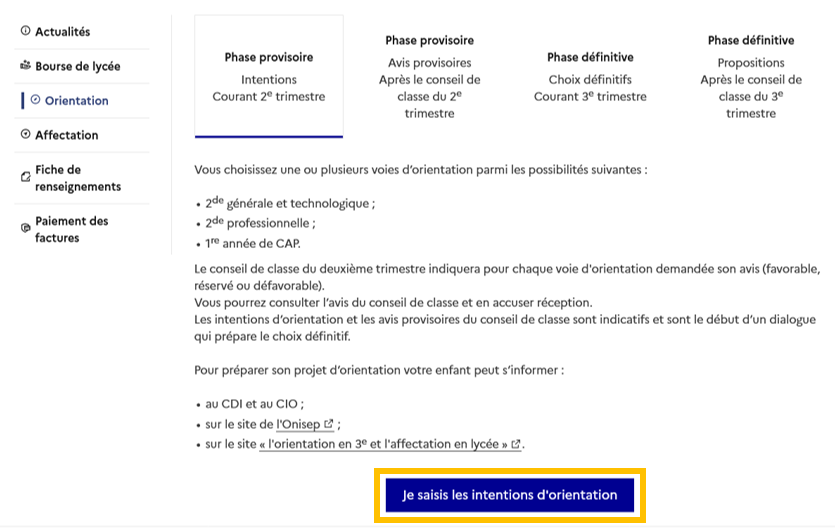 Présentation de chaque phase pour repérer les différentes étapes.
2022-2023
<numéro>